Lesson 10 – Adjective Games
Apples to Apples Jr.
Prefix and Suffix
Add a little to the start or end of the word to change the meaning. 

				un-     
          				-ful
          		 		-less
Un-____________
Opposite
happy
Un
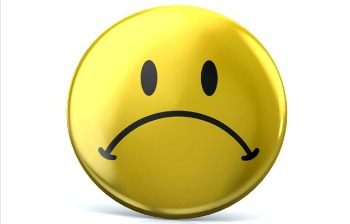 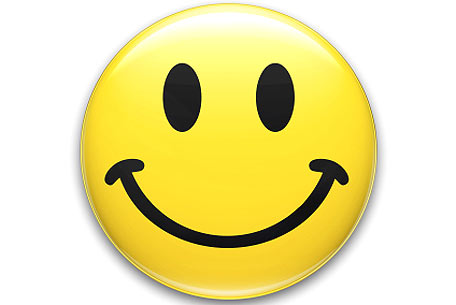 comfortable
Un
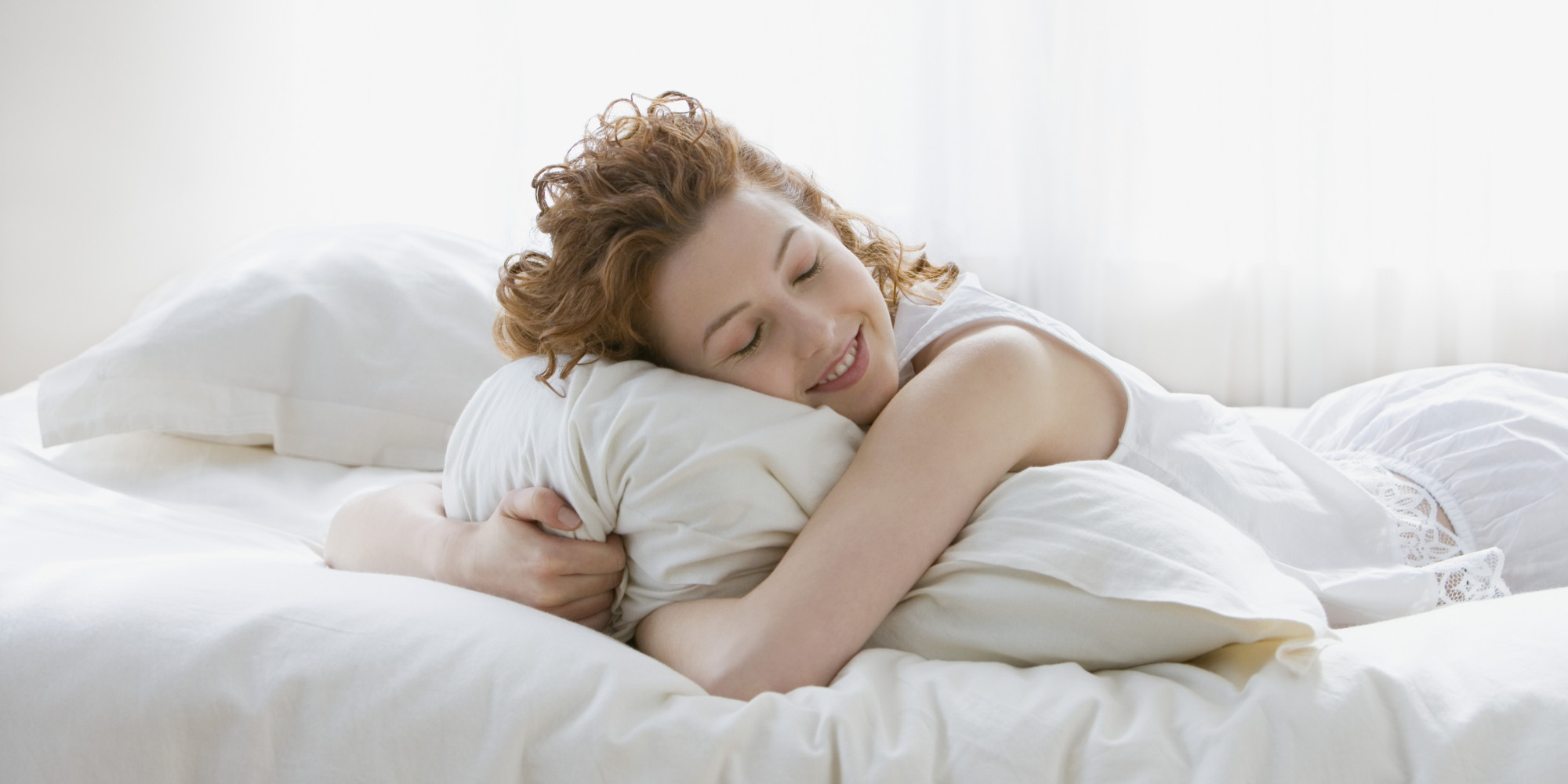 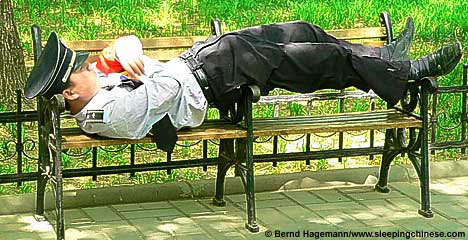 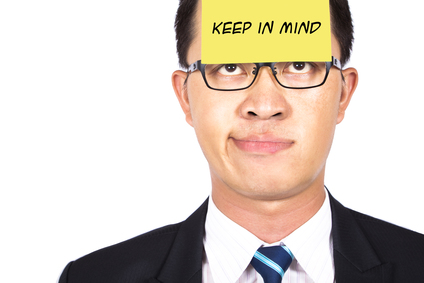 forget
Un         table
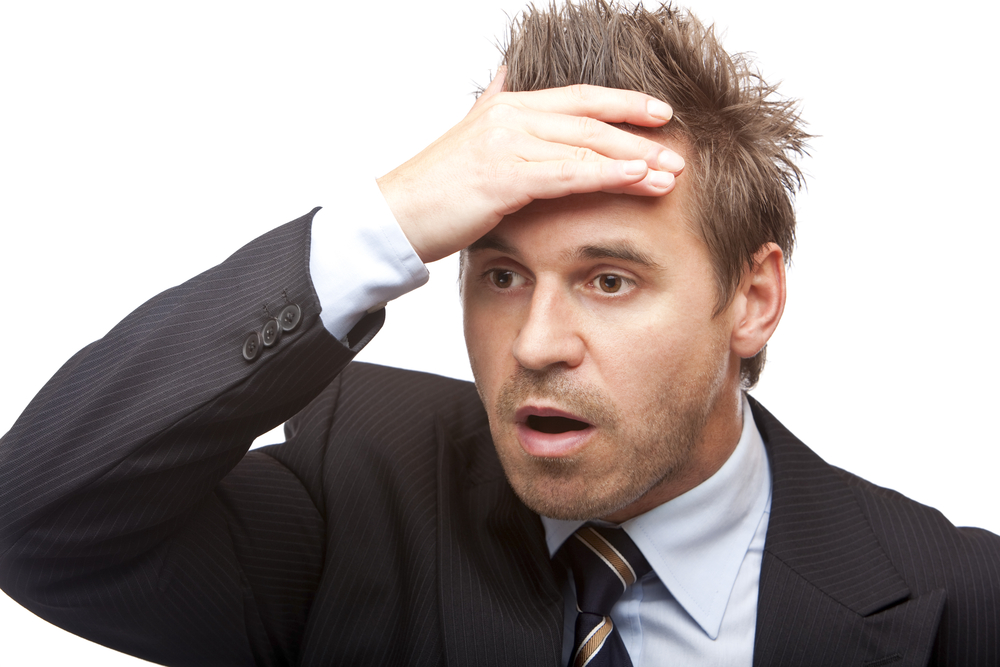 tame
Un       d
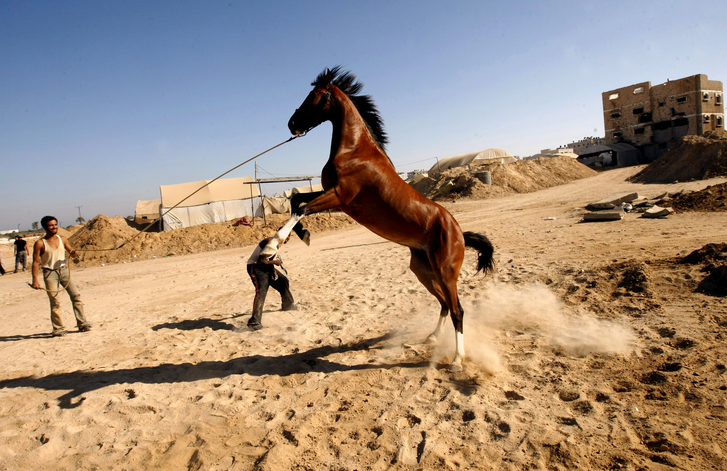 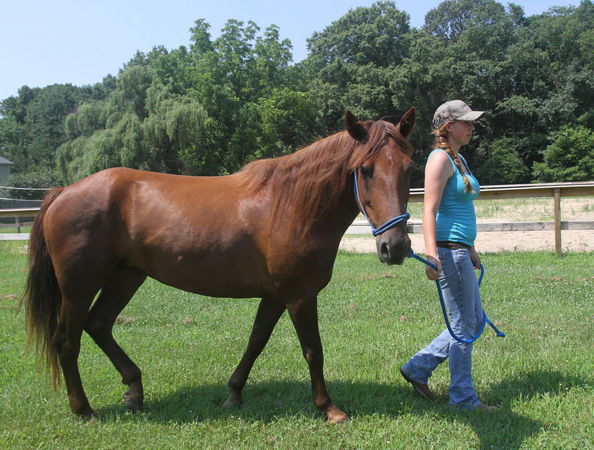 ____________ - less
Does not have
color
less
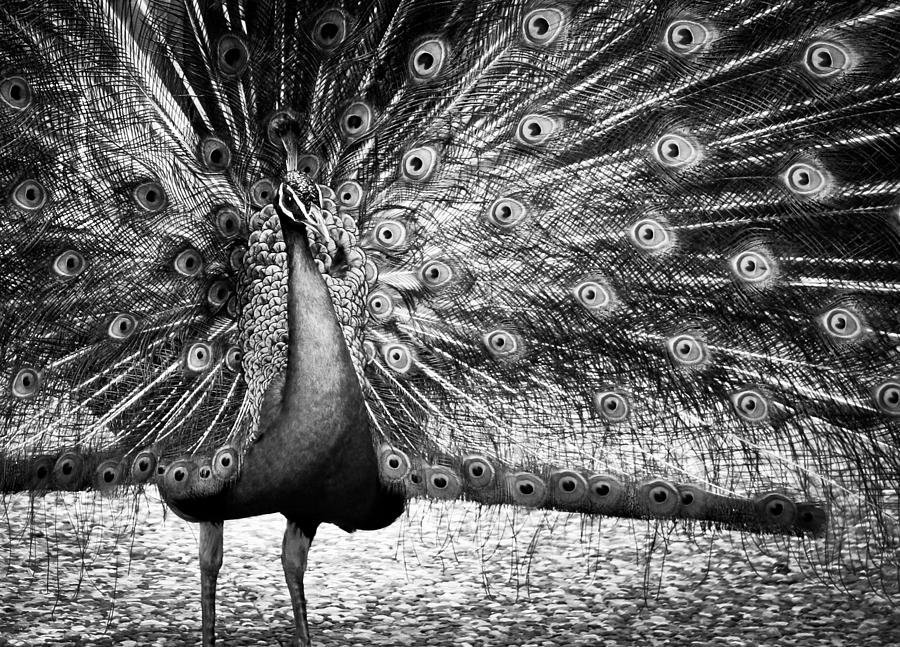 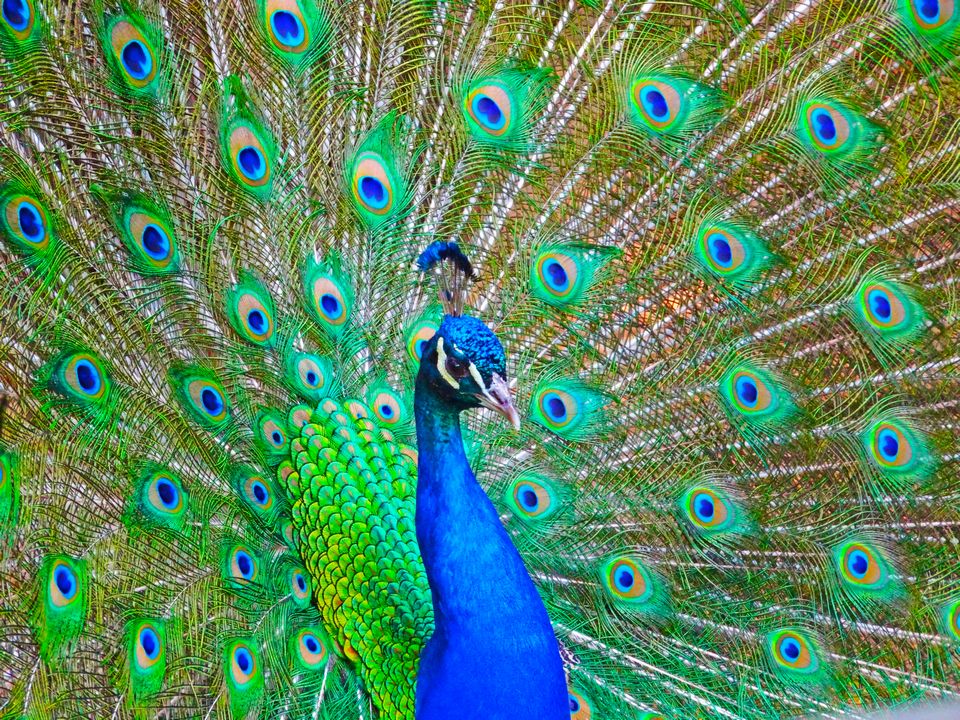 Worth something
less
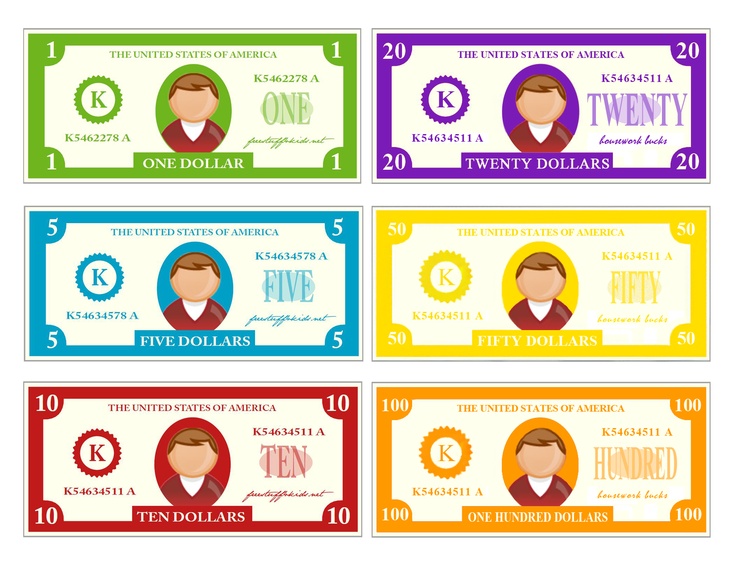 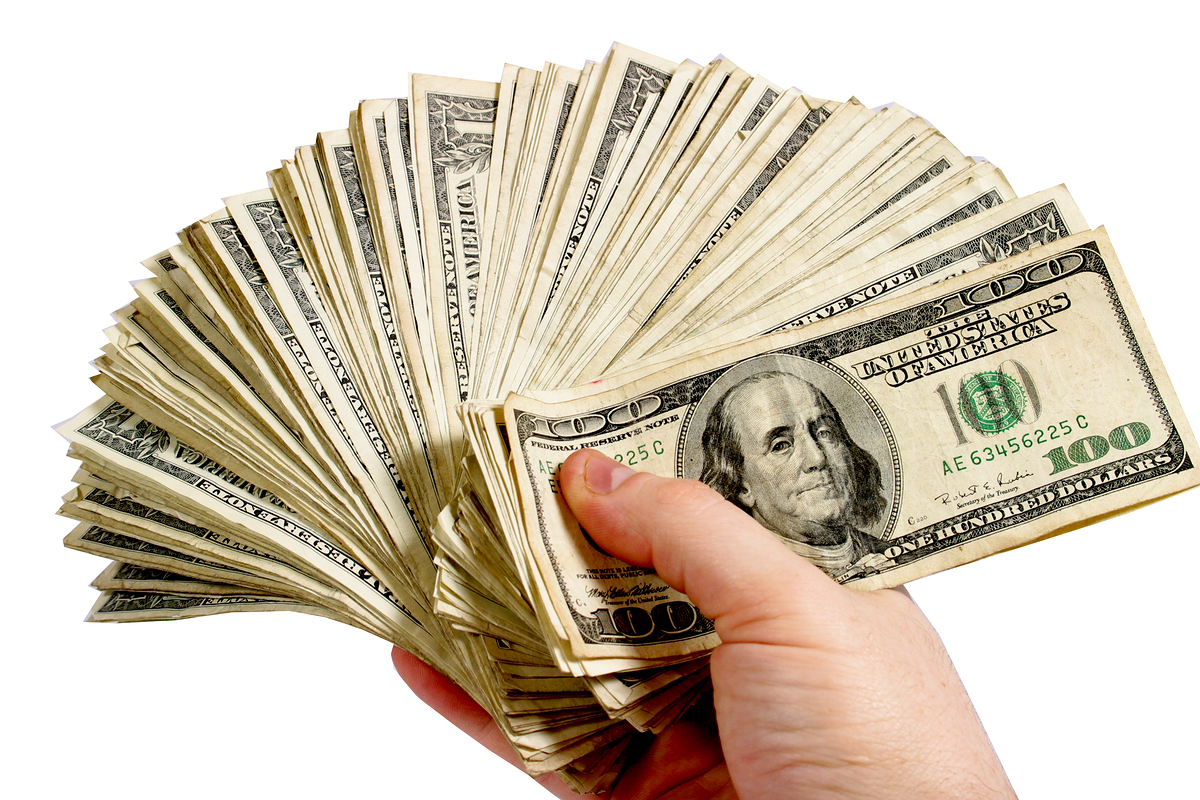 head
less
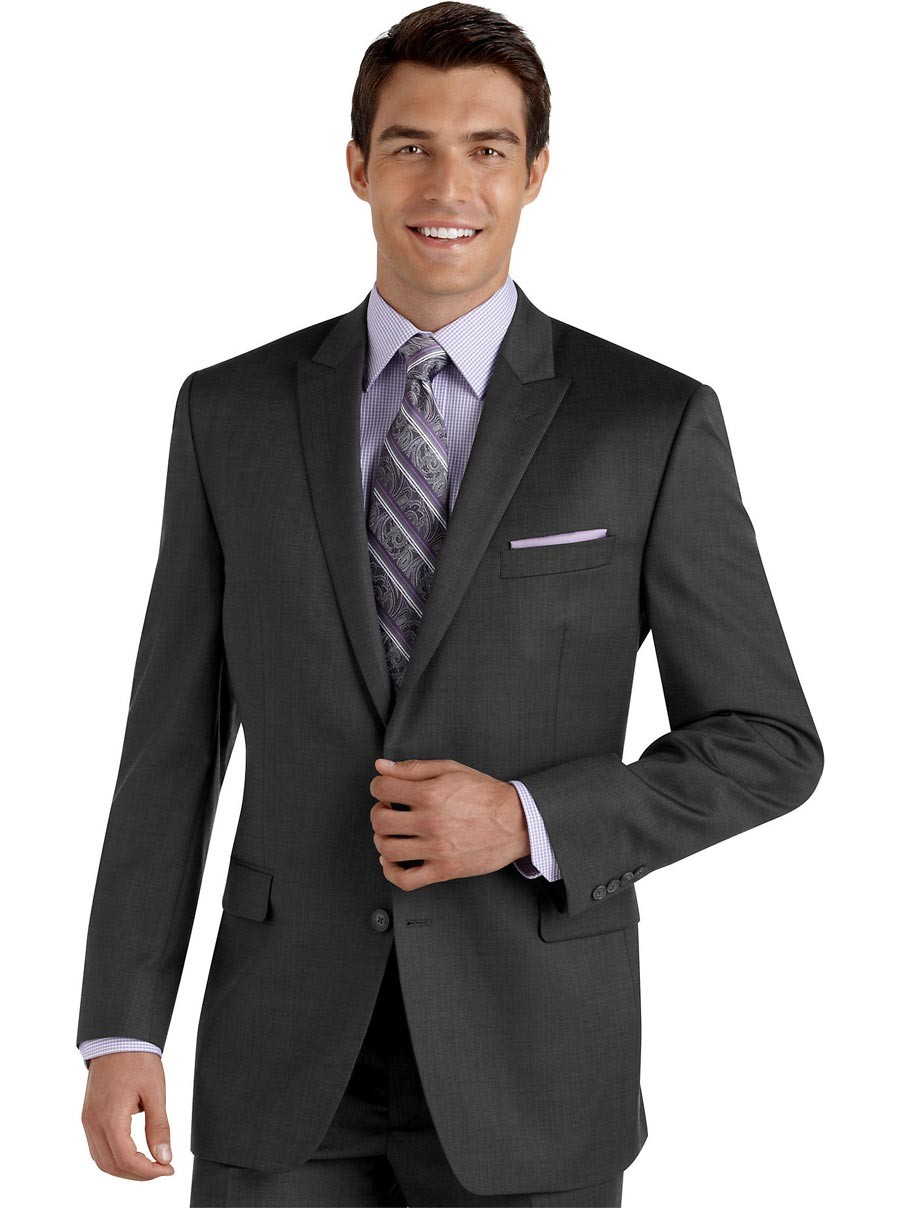 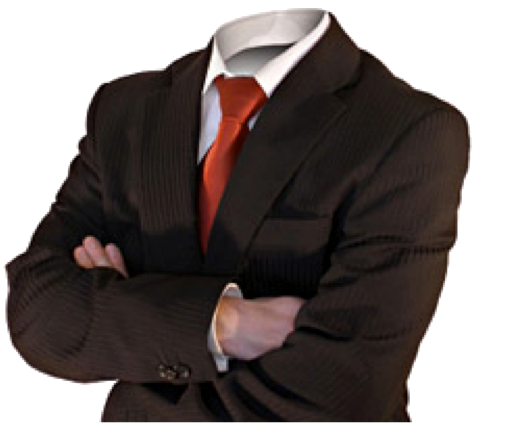 ____________ - ful
Has (or has a lot of)
beauti
ful
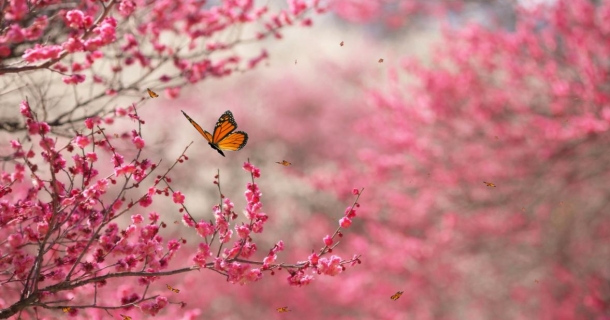 power
ful
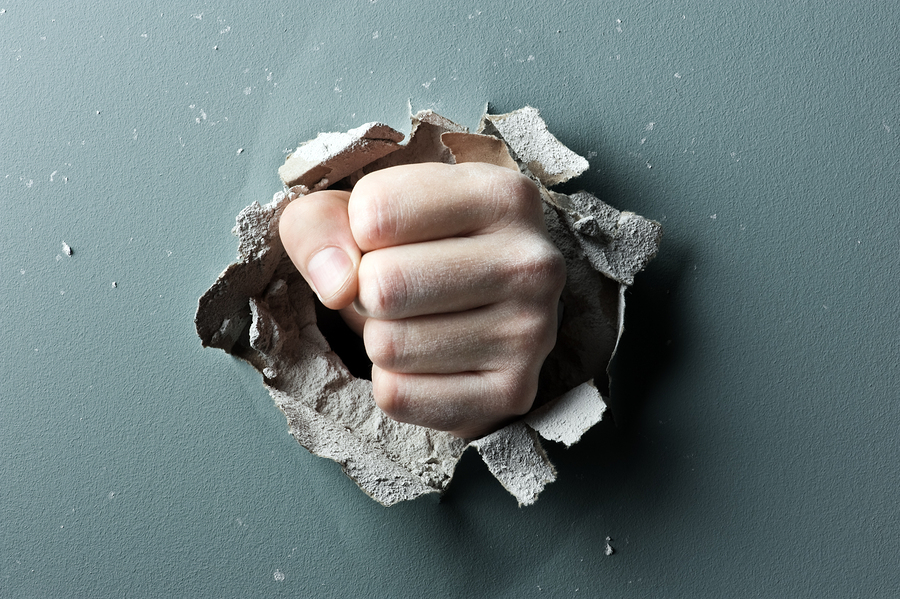 pain
ful
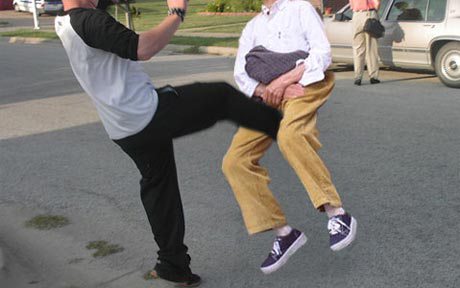 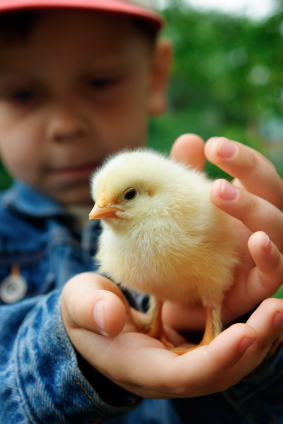 care
ful
flavor
ful
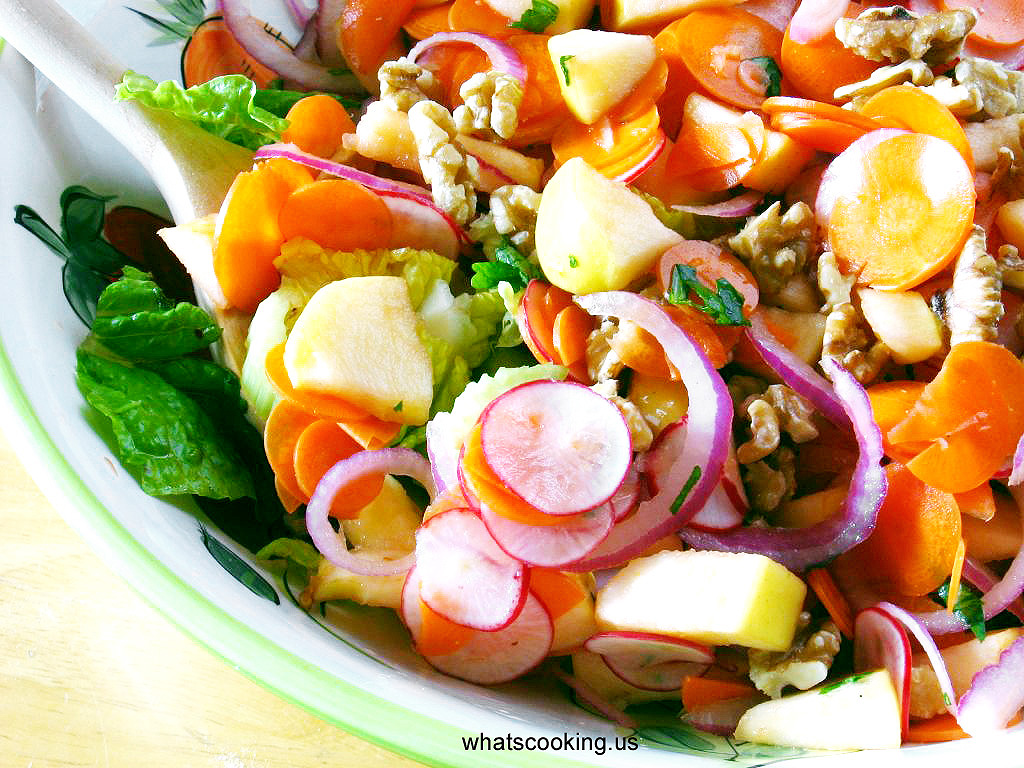 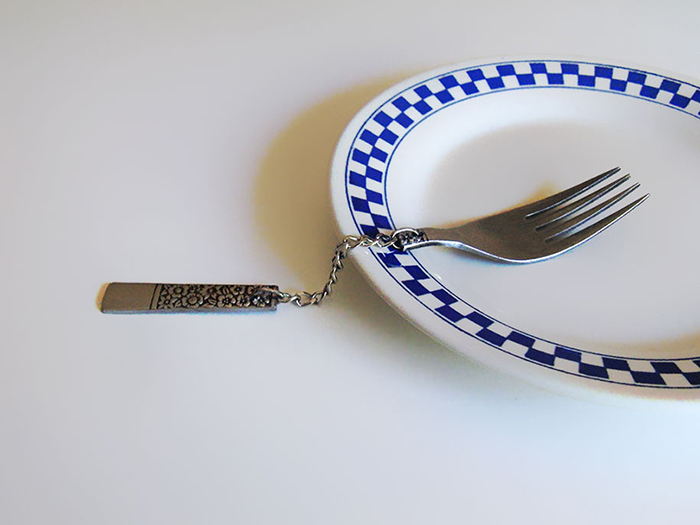 Use
Unused 
Useful
Useless
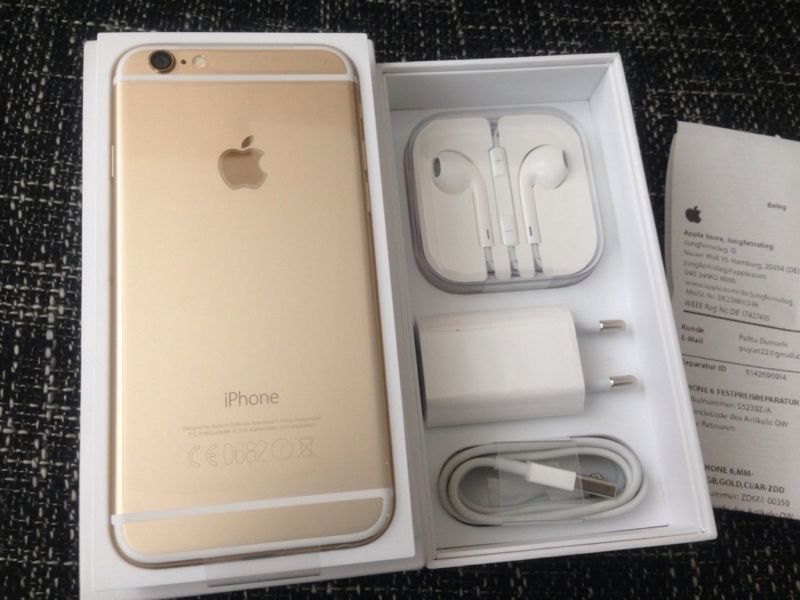 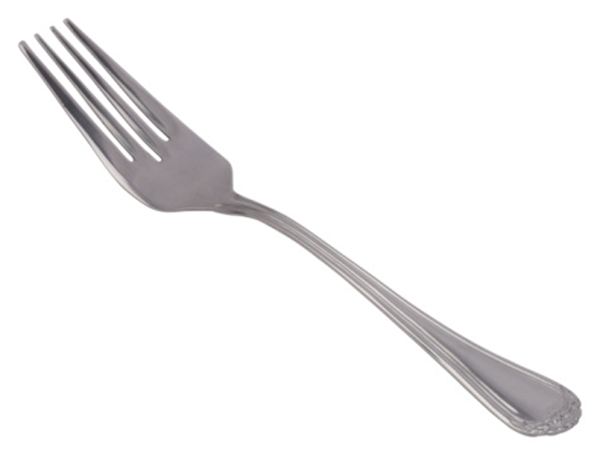 Useful / Useless?
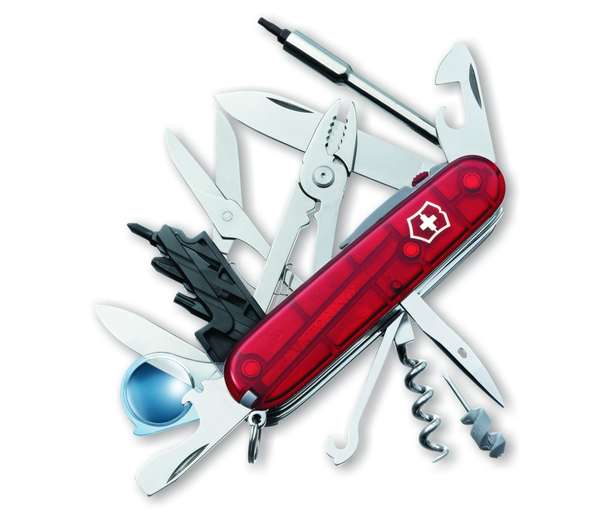 Useful / Useless?
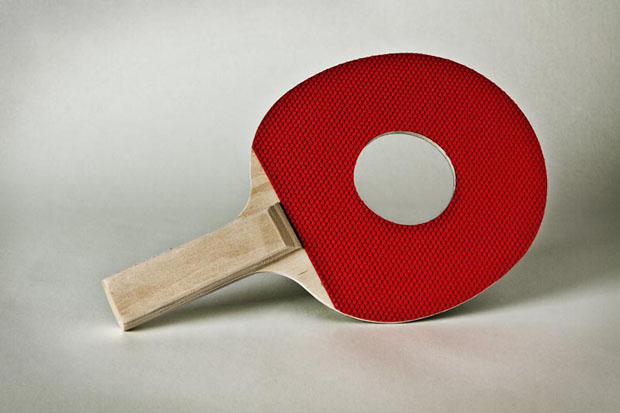 Useful / Useless?
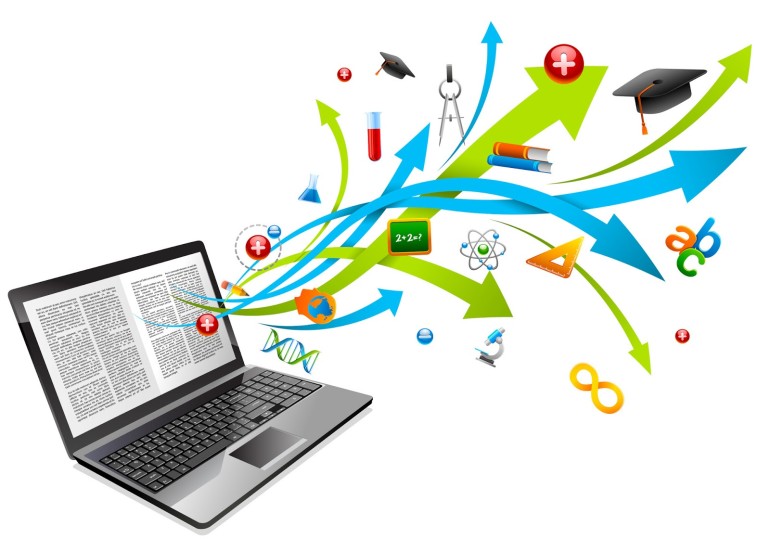 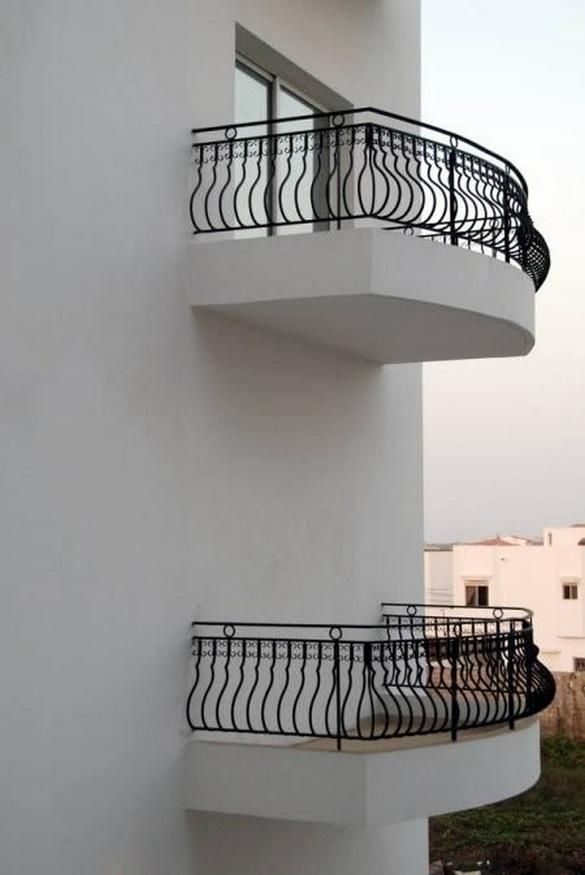 Useful / Useless?
Useful / Useless?
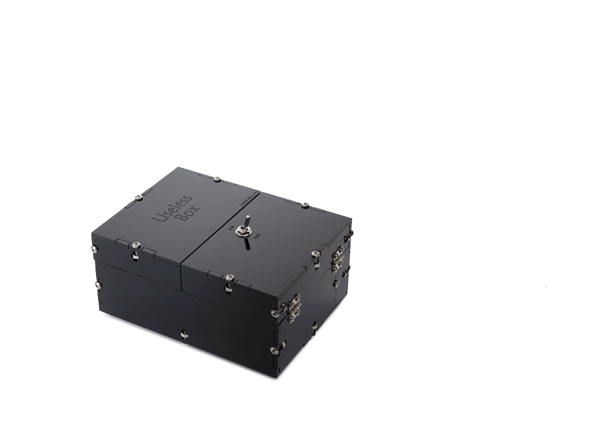 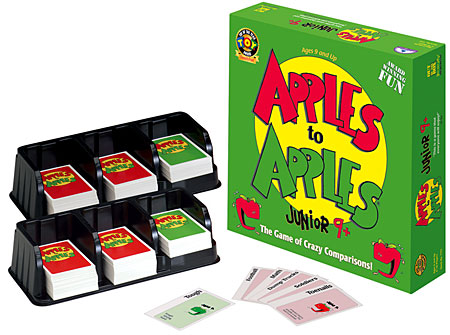 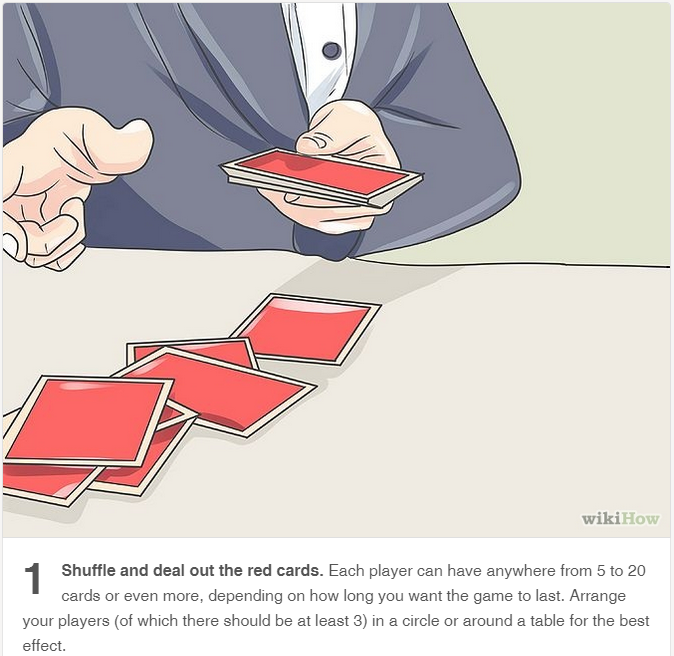 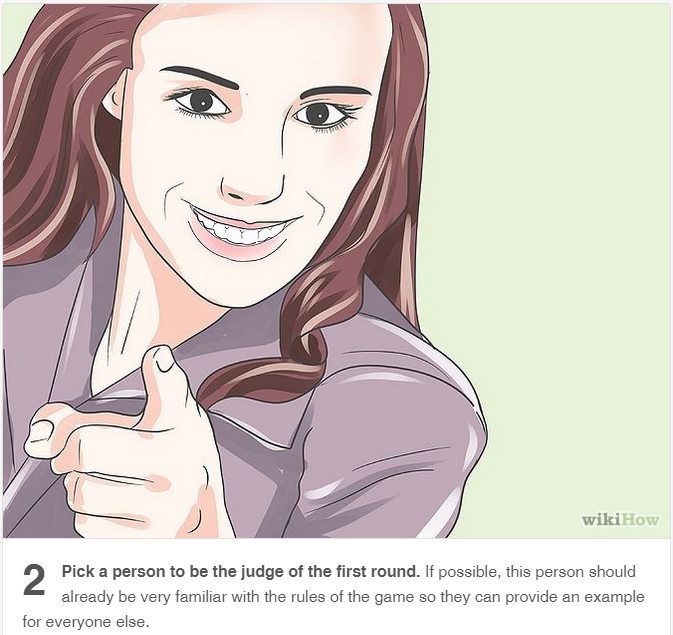 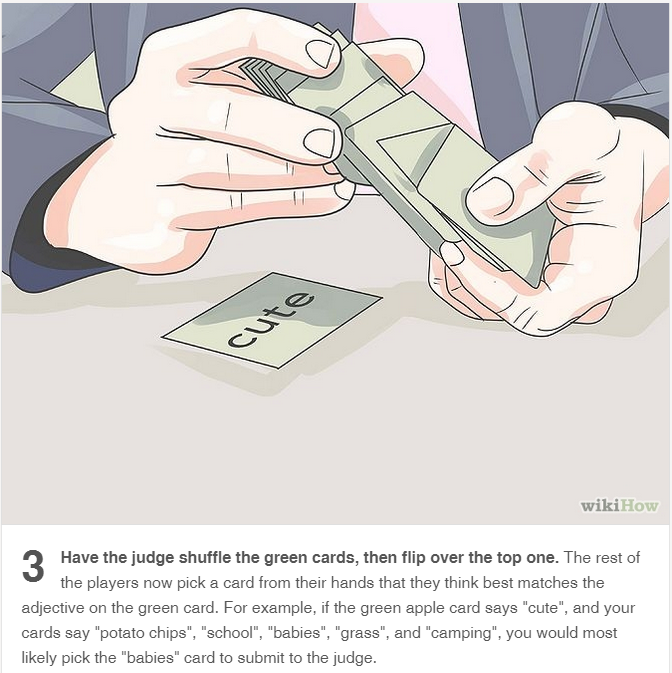 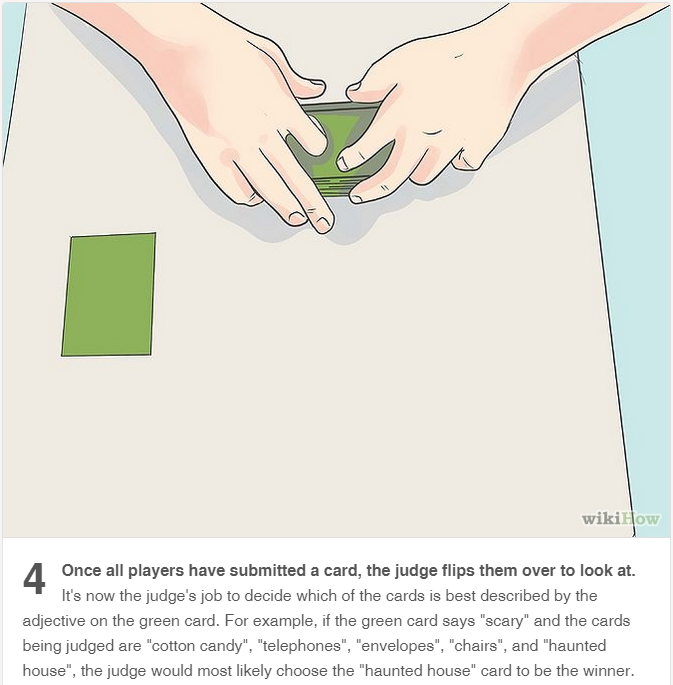 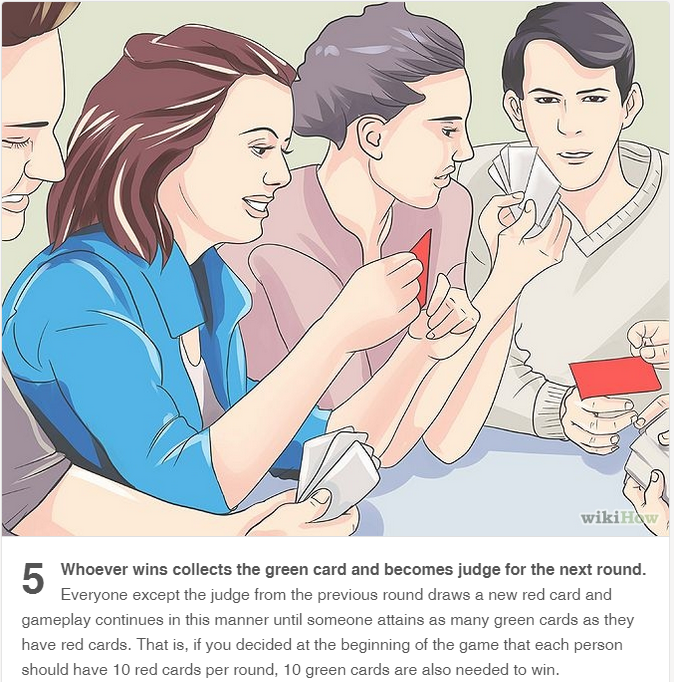